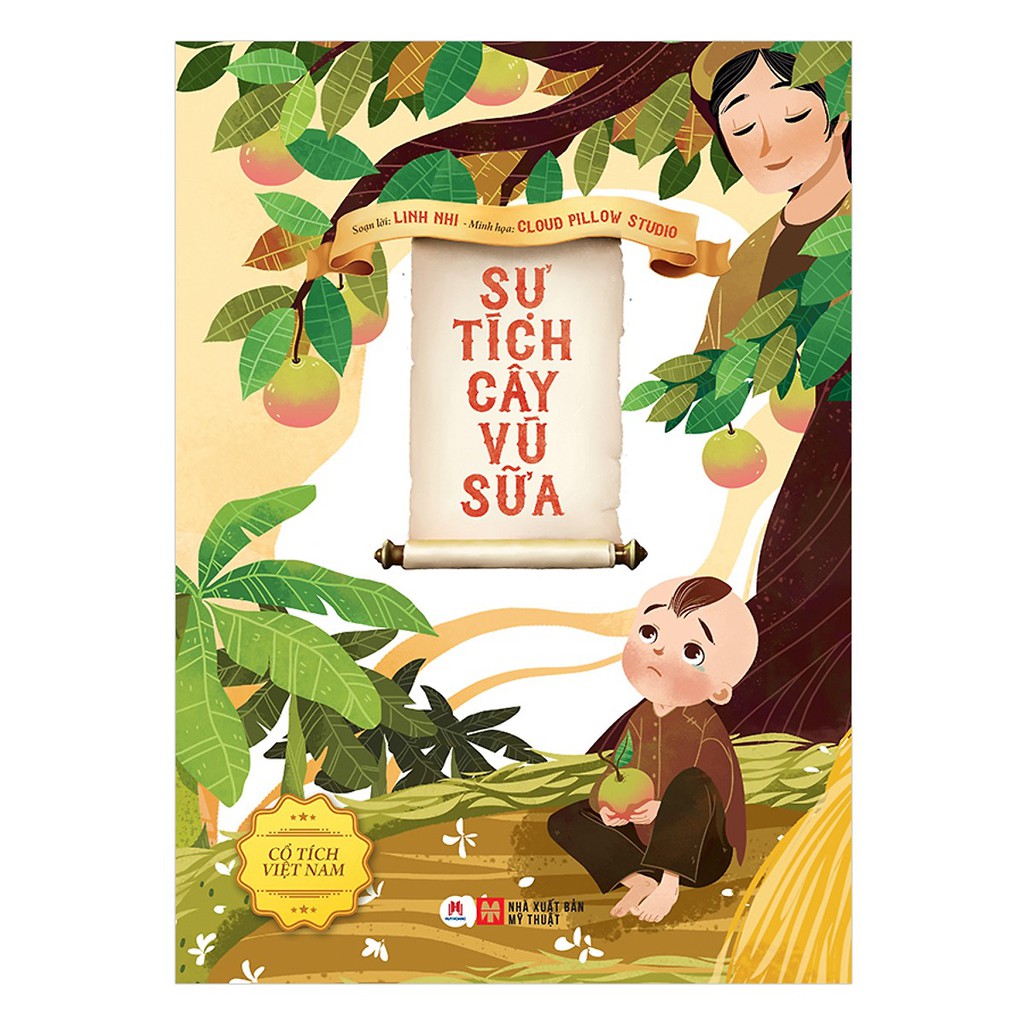 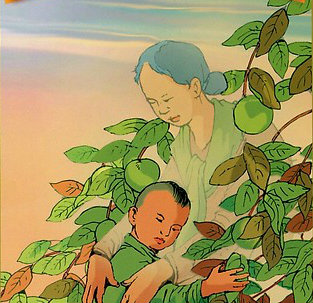 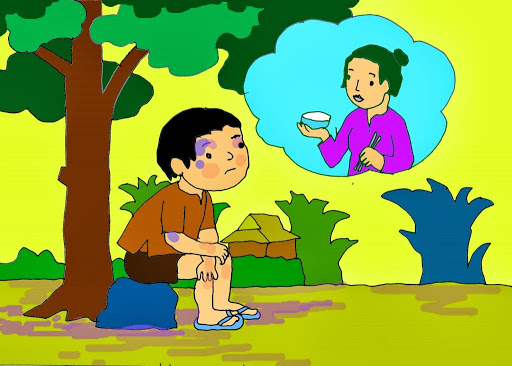 Trong cuộc sống chúng ta sẽ trải qua rất nhiều trải nghiệm để khôn lớn và trưởng thành
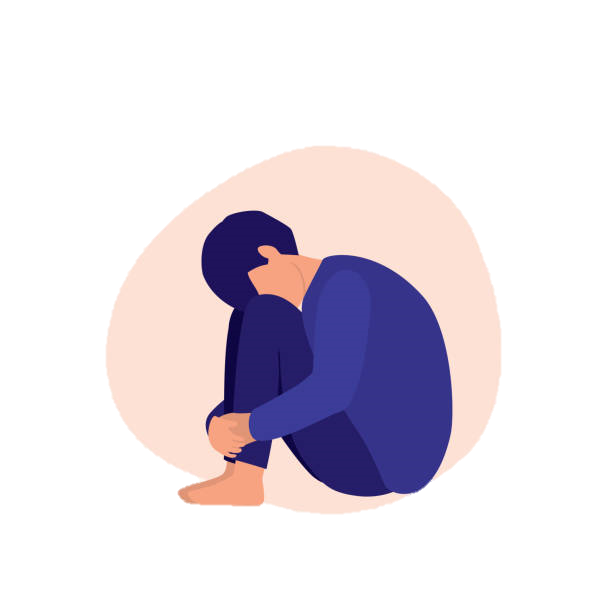 Có những trải nghiệm cho ta những bài học quý
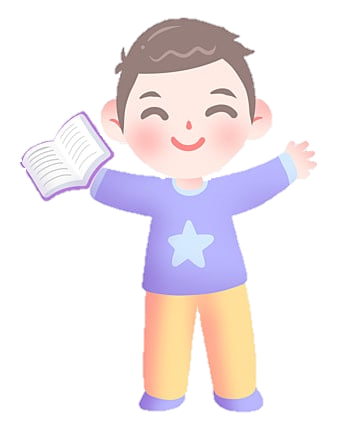 Có những trải nghiệm khiến ta phải hối hận cả đời
Tiết 2, 3:
Bài học đường đời đầu tiên
(Trích “Dế Mèn phiêu lưu kí”)
- Tô Hoài -
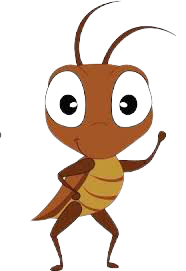 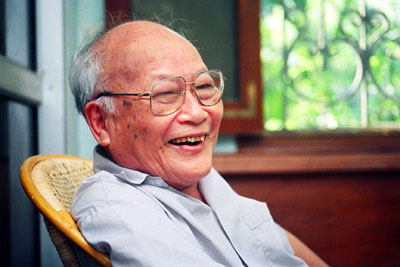 Tô Hoài
I. Tìm hiểu chung:
1. Tác giả:
- Tô Hoài tên khai sinh là Nguyễn Sen (1920 –  2014)
- Quê: Hà Nội
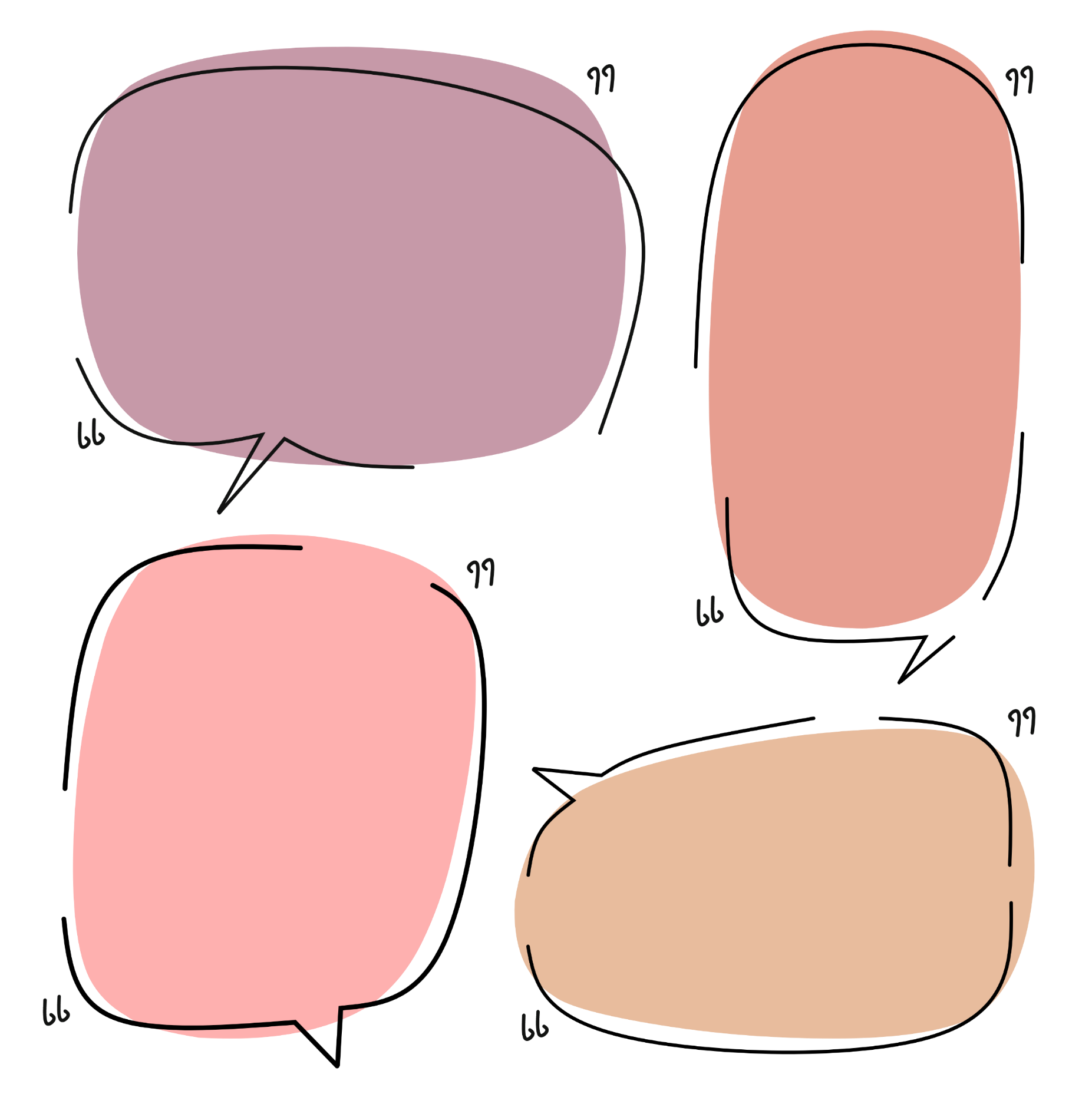 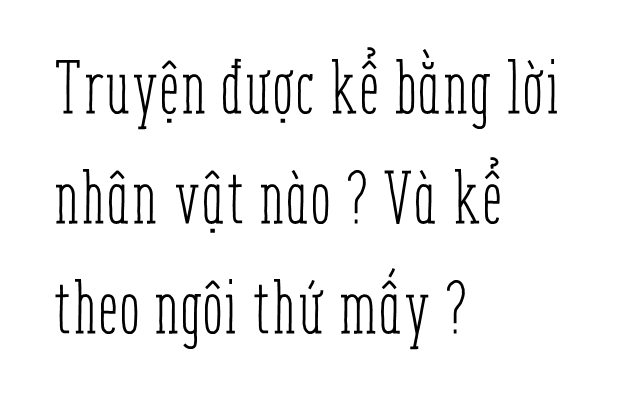 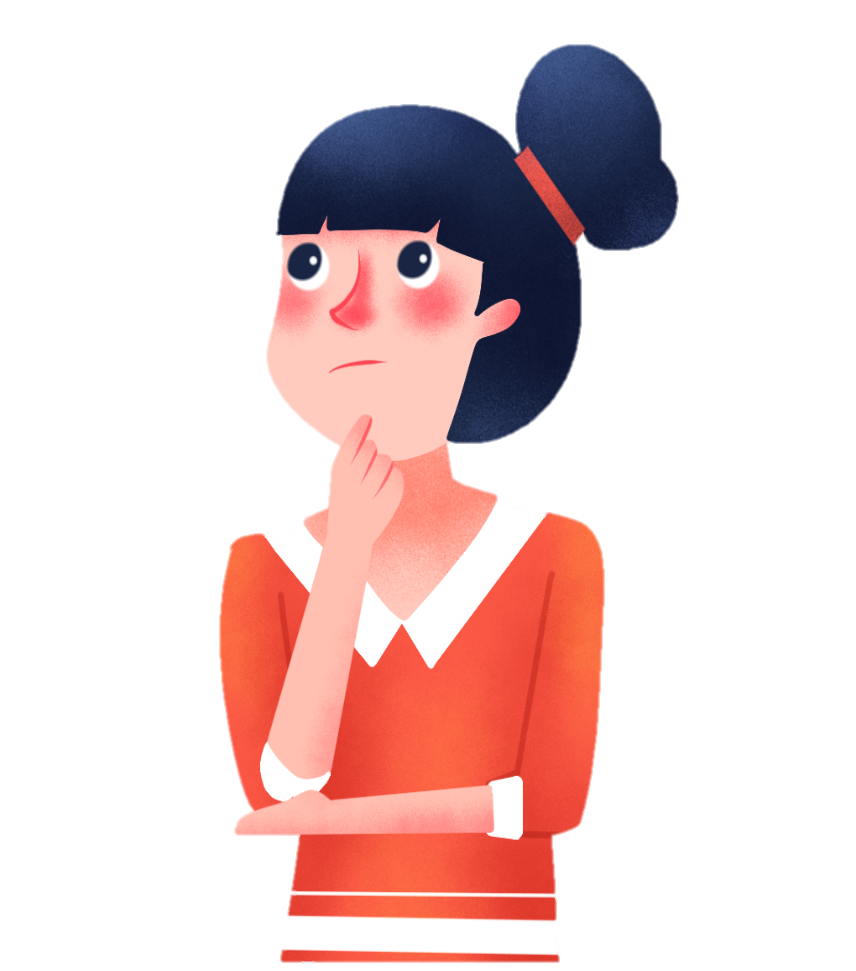 Ngôi kể thứ nhất
( Người kể xưng “tôi” )
Người kể chuyện:
Dế Mèn
( Nhân vật trong truyện )
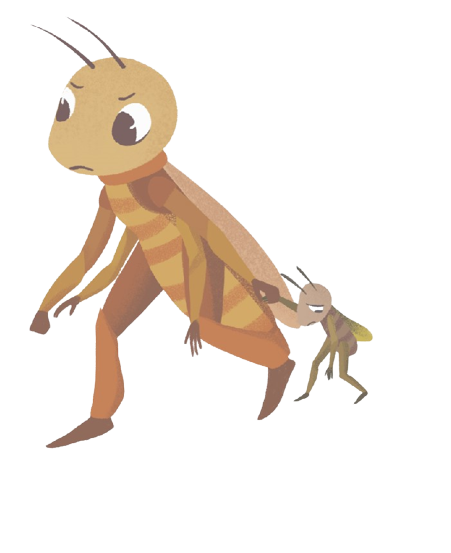 KỂ TÓM TẮT
Chuyện kể về Dế Mèn là một chàng dế thanh niên cường tráng nhưng lại có tính kiêu căng, xem thường người khác. Trong một lần nghịch dại, Dế Mèn đã trêu chọc chị Cốc gây ra cái chết thương tâm cho Dế Choắt. Dế Mèn ân hận và rút ra bài học đường đời đầu tiên của mình.
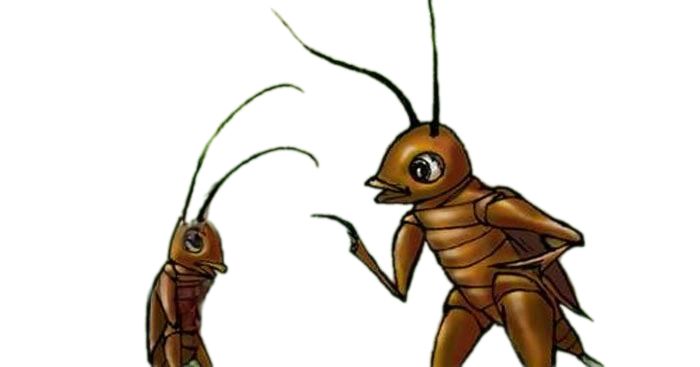 2. Tác phẩm:
Gồm mười chương. 
Văn bản “Bài học đường đời đầu tiên” được trích từ chương I của tác phẩm “Dế Mèn phiêu lưu ký”
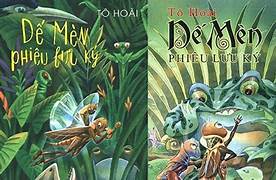 - Thể loại:
Truyện đồng thoại
- Phương thức biểu đạt chính: tự sự.
- Ngôi kể:
ngôi thứ nhất (xưng “tôi”).
II. Tìm hiểu văn bản:
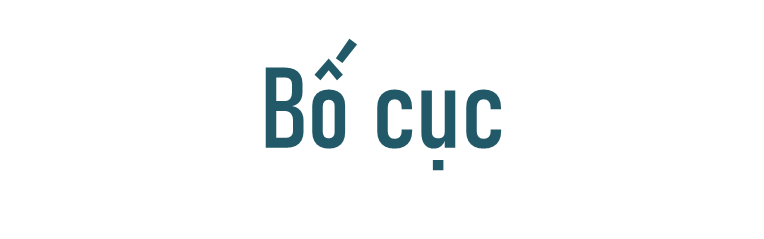 Phần 1:
Từ đầu … đứng đầu thiên hạ
 Hình dáng, tính cách của Dế Mèn
Phần 2:
Đoạn còn lại
 Bài học đường đời đầu tiên của Dế Mèn
1. Hình dáng tính cách của Dế Mèn:
- Ngoại hình:
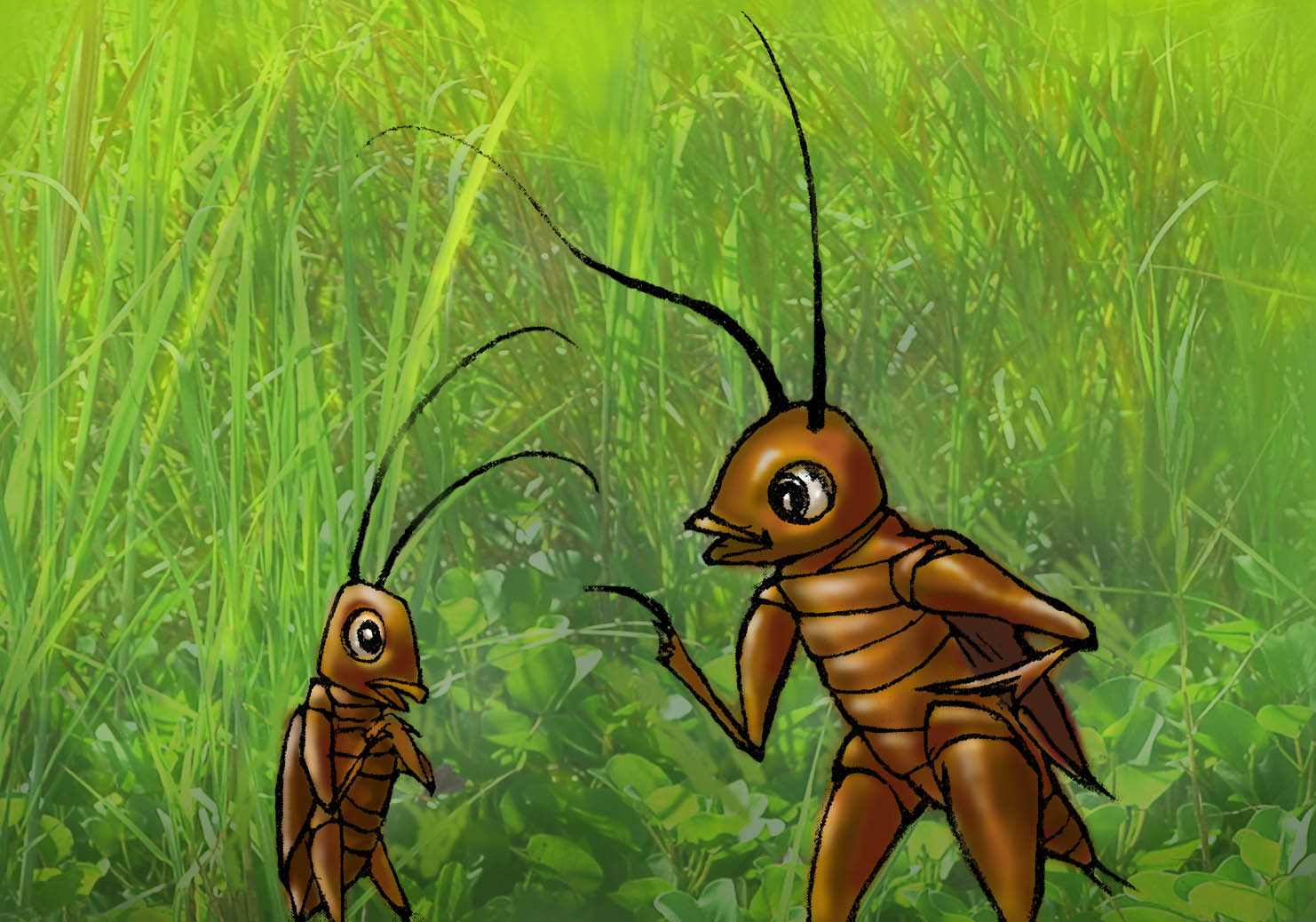 Càng:
mẫm bóng
cứng và nhọn
Vuốt:
Răng:
đen nhánh
dài.
Cánh:
Đầu:
to ra và nổi từng tảng
Râu:
dài và uốn cong
=> Khoẻ đẹp, cường tráng, tự tin.
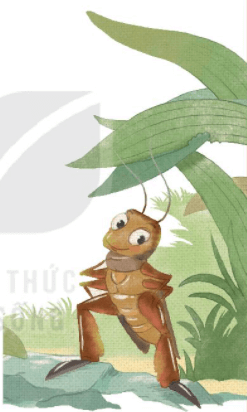 - Tính cách:
với tất cả bà con trong xóm.
Cà khịa
……................
mấy chị Cào Cào
Quát
……................
ghẹo anh Gọng Vó
……................
Đá
=> Kiêu ngạo, hung hăng, xem thường mọi người.
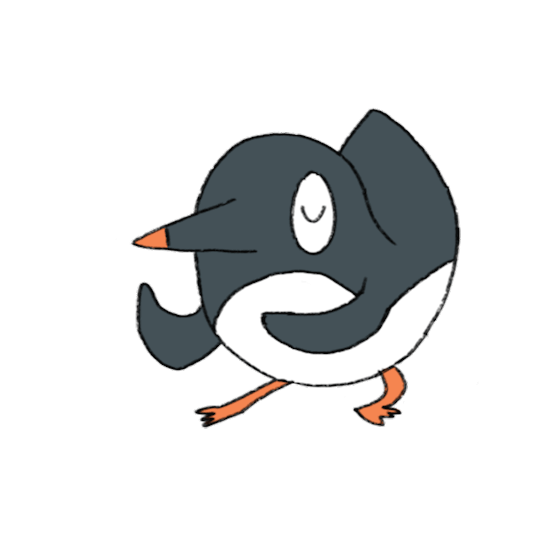 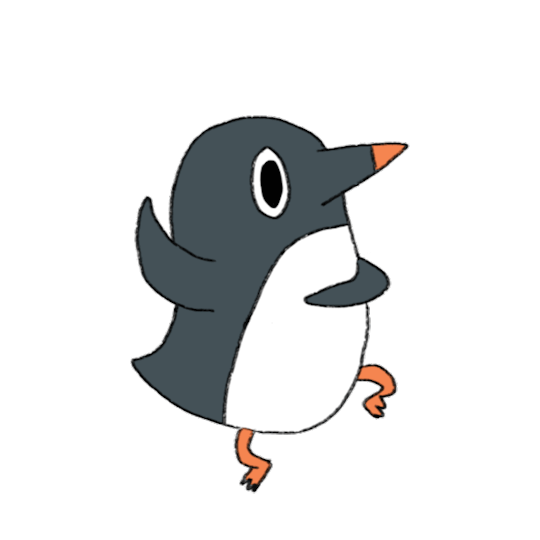 CHÀO NGƯỜI BẠN MỚI !
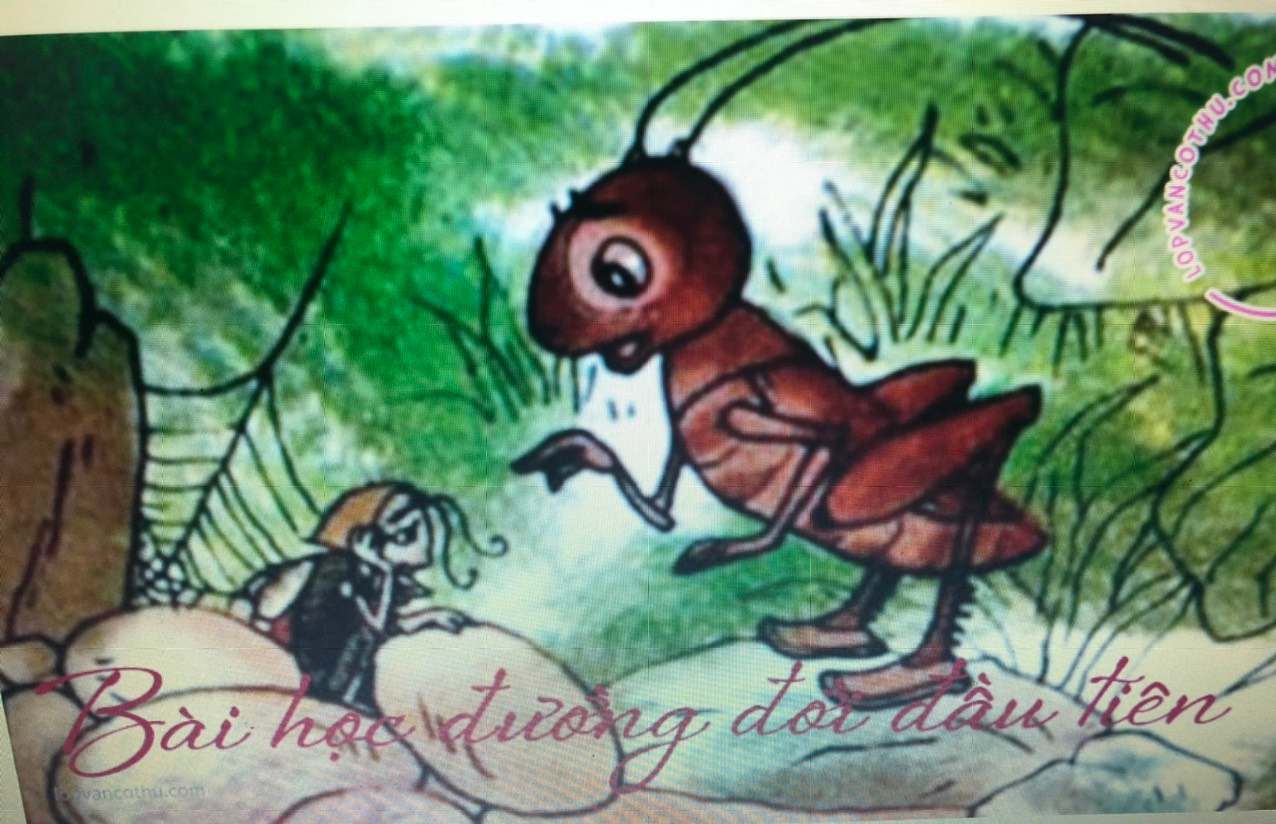 Ngoại hình
Hành động
Tâm trạng
Ngôn ngữ
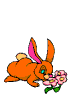 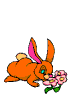 Râu ria cụt có một mẩu, mà mặt mũi lúc nào cũng ngẩn ngẩn ngơ ngơ.
- Đùa trò gì em đương lên cơn hen đây! Hừ hừ…
Loay hoay trong cửa hang
Trả lời tôi bằng giọng rất buồn rầu.
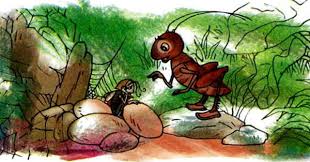 2. Nhân vật Dế Choắt
Gầy gò, ốm yếu nhưng rất khiêm tốn
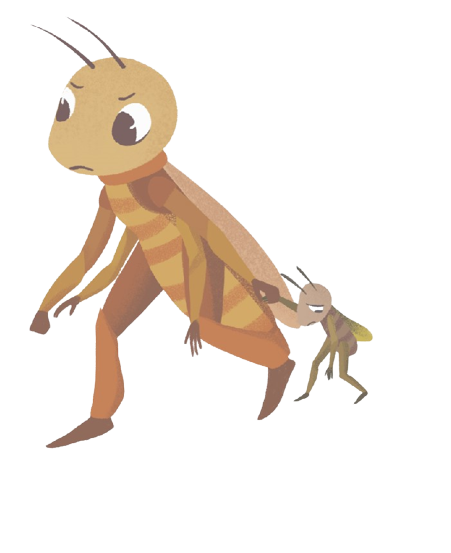 2. Bài học đường đời đầu tiên:
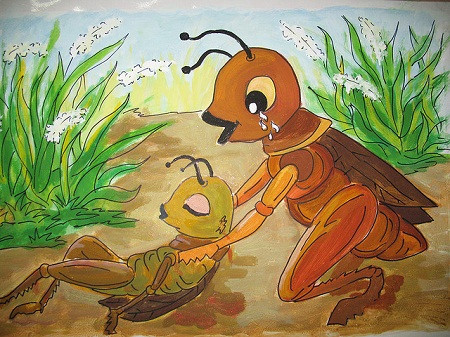 - Trêu chọc chị Cốc gây ra cái chết cho Dế Choắt
=> Ở đời mà có thói hung hăng bậy bạ, có óc mà không biết nghĩ, sớm muộn gì rồi cũng mang vạ vào thân
Em rút ra được bài học gì  từ nhân vật Dế Mèn?
Không nên kiêu căng, xem thường người khác
Em học tập được gì từ nhân vật 
Dế Choắt?
biết sống đoàn kết, tôn trọng, tha thứ cho lỗi lầm của người khác.
III. Tổng kết:
Bài học rút ra cho bản thân
- Tôn trọng sự khác biệt của bạn.
- Sẵn sàng chia sẻ, giúp đỡ khi bạn cần.
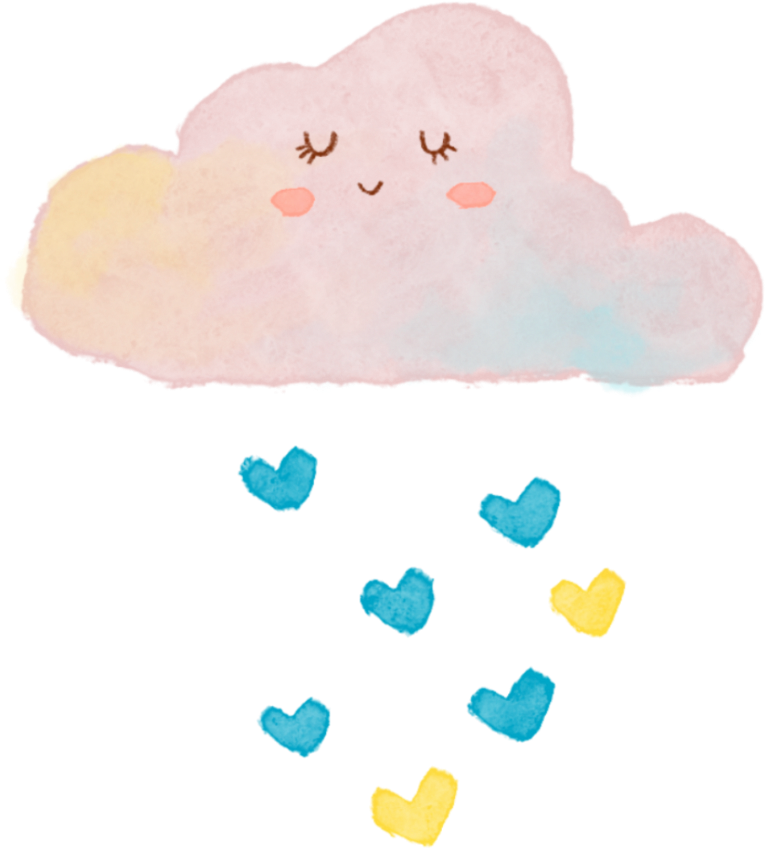 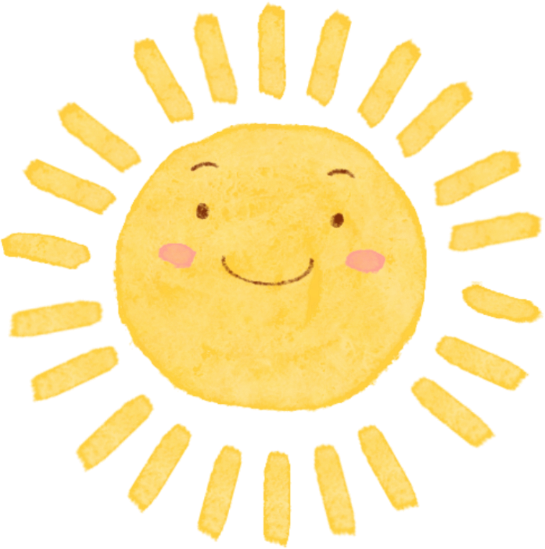 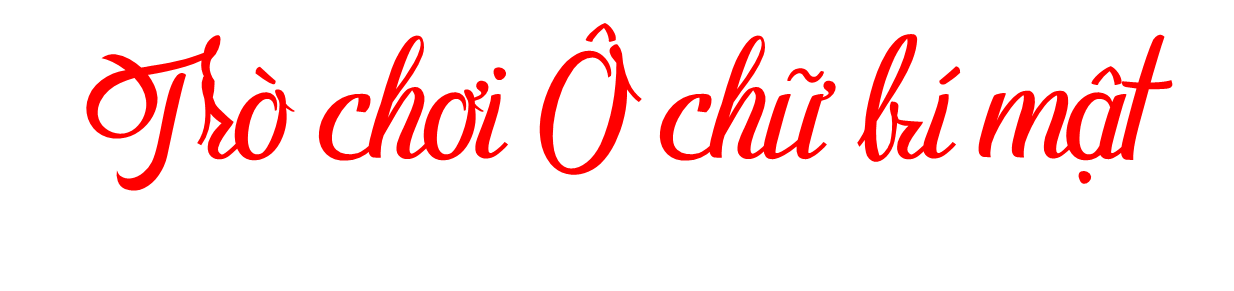 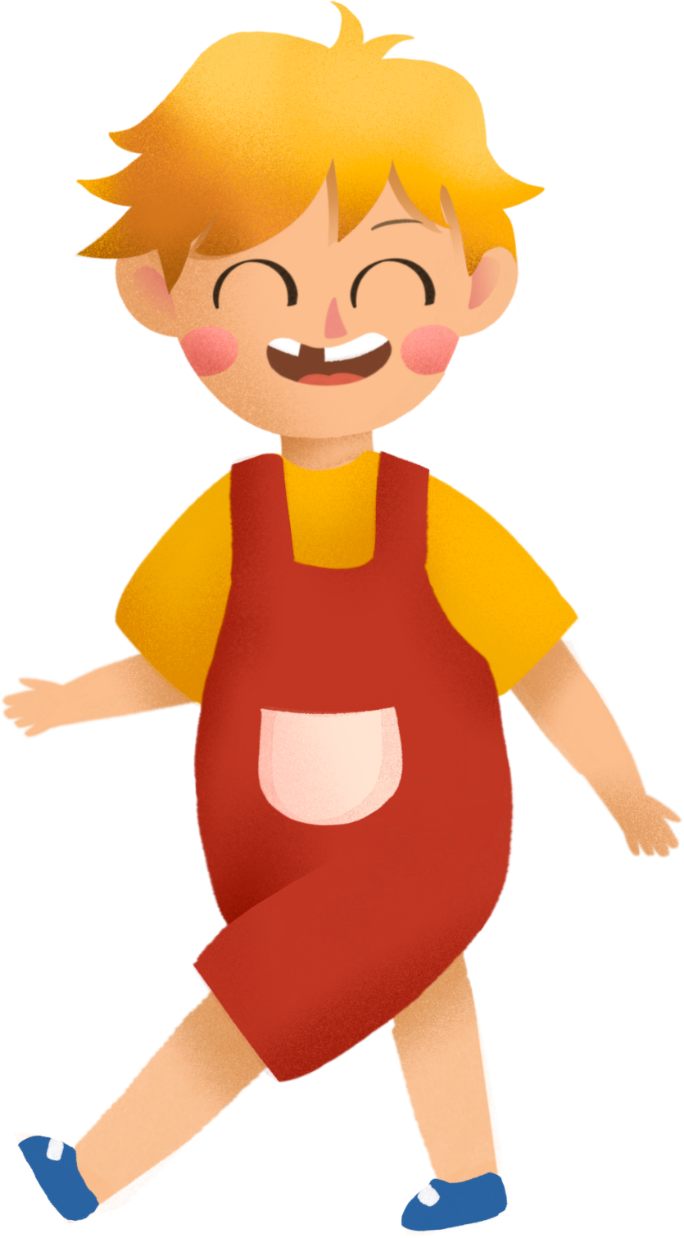 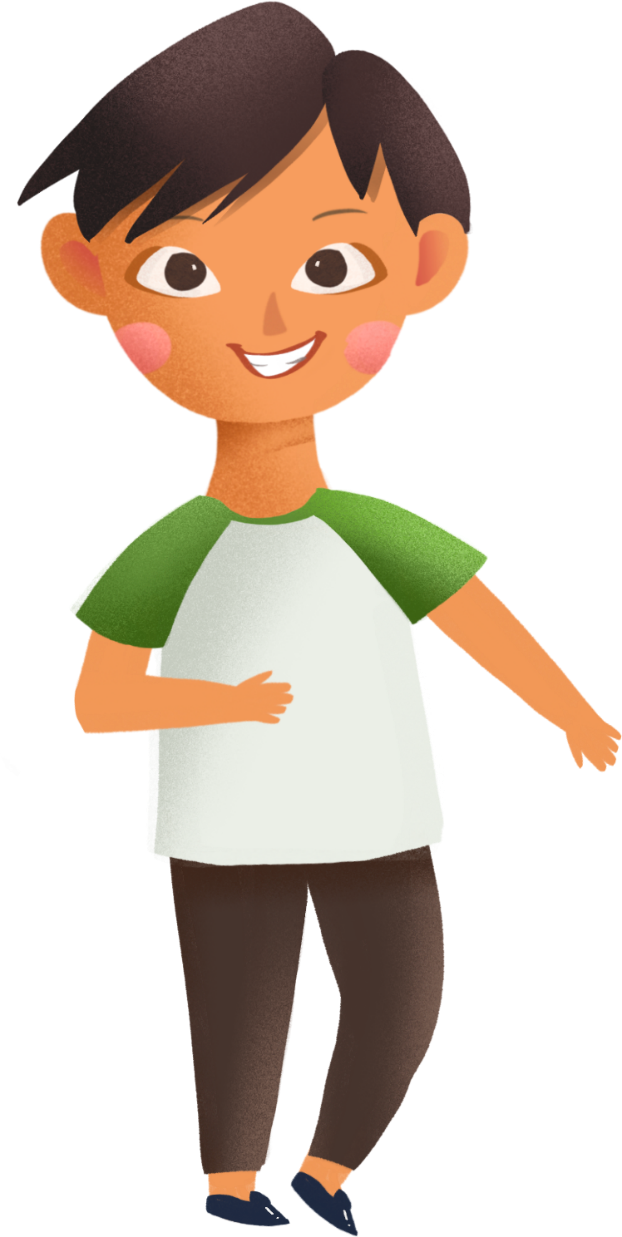 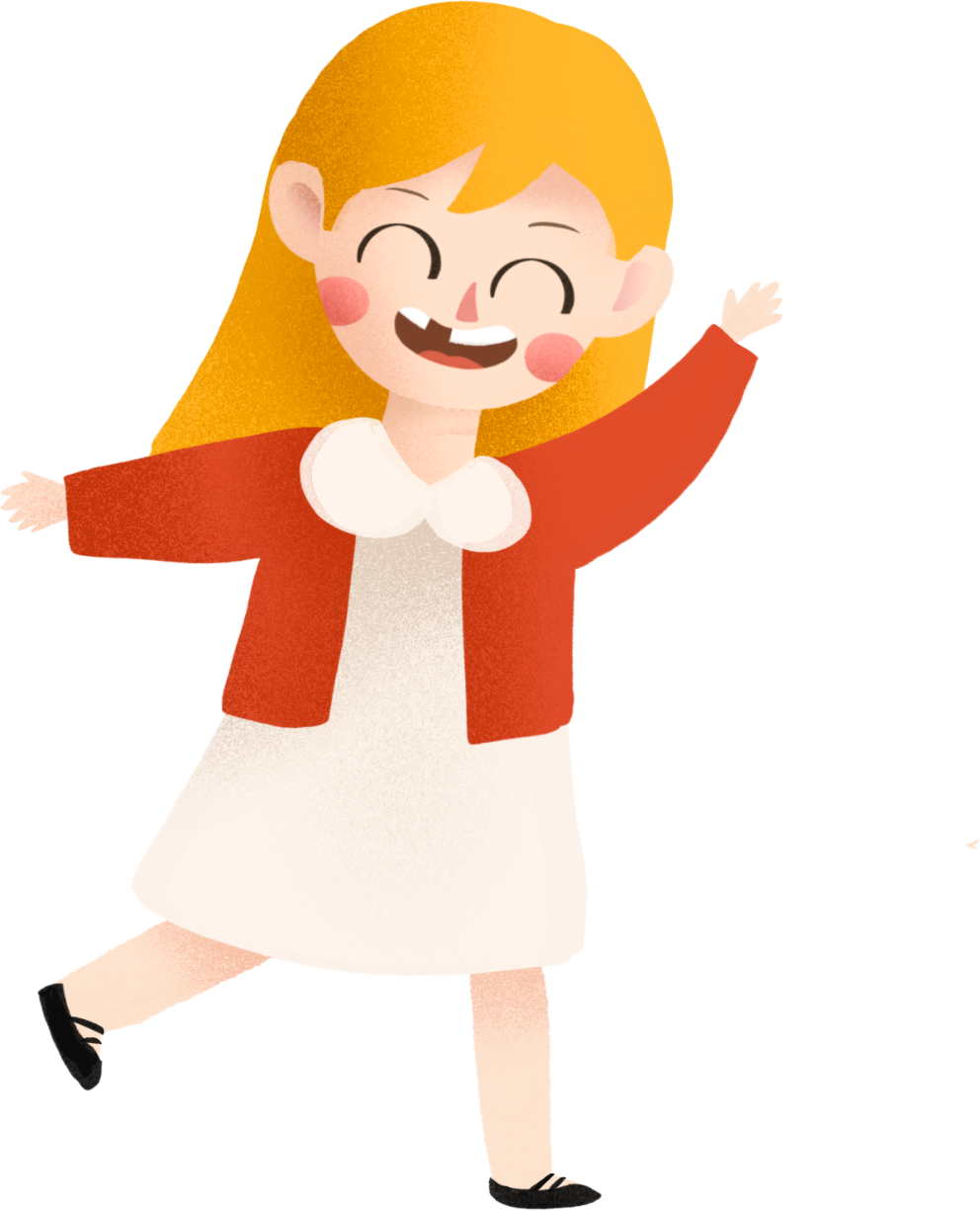 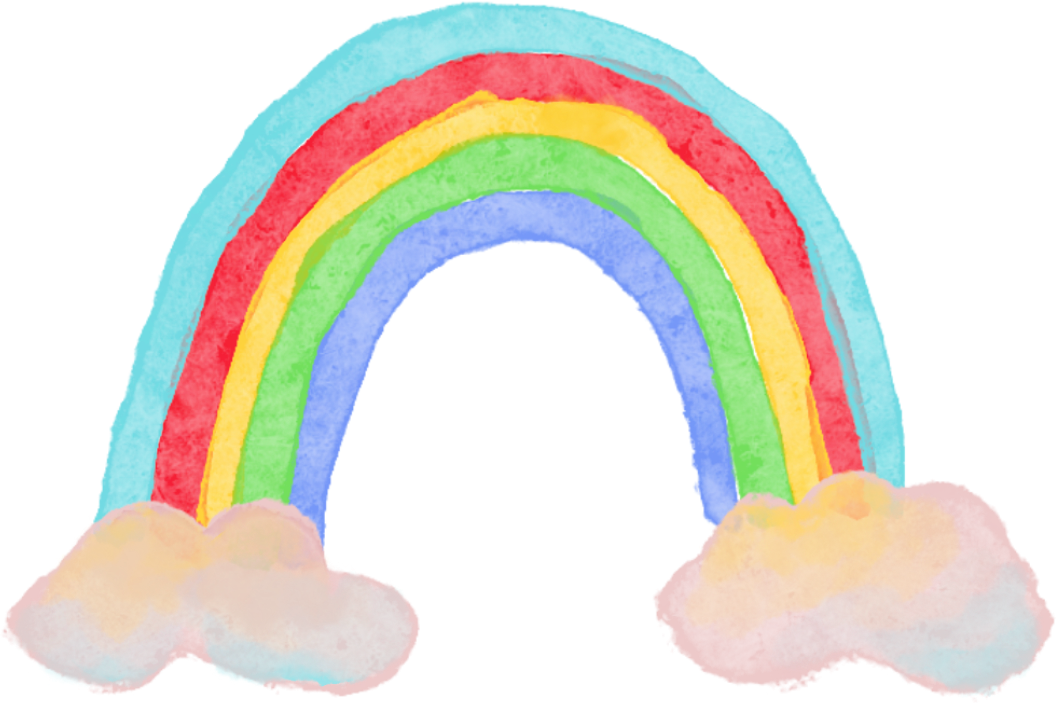 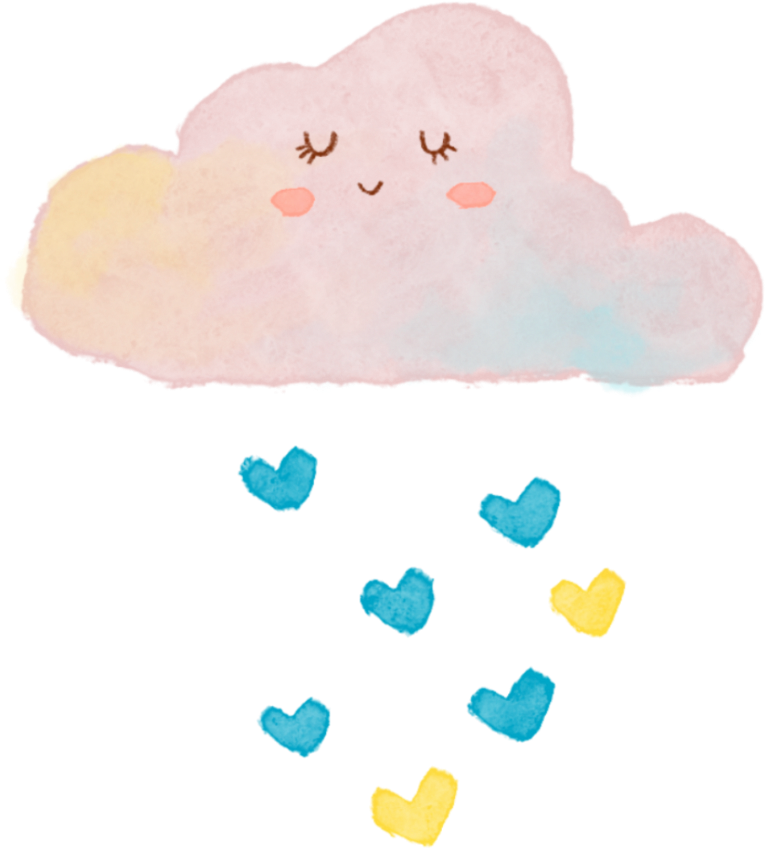 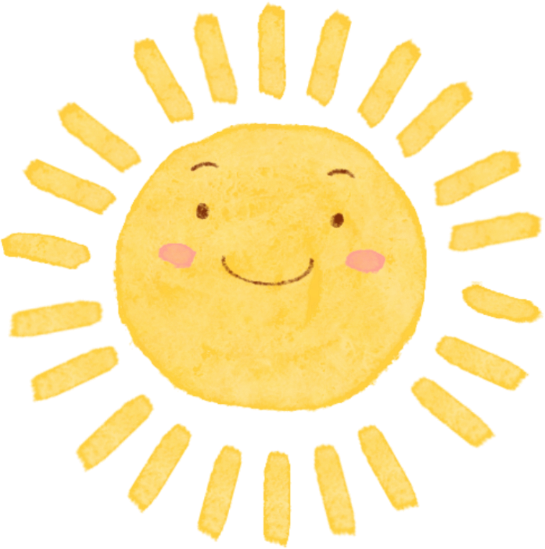 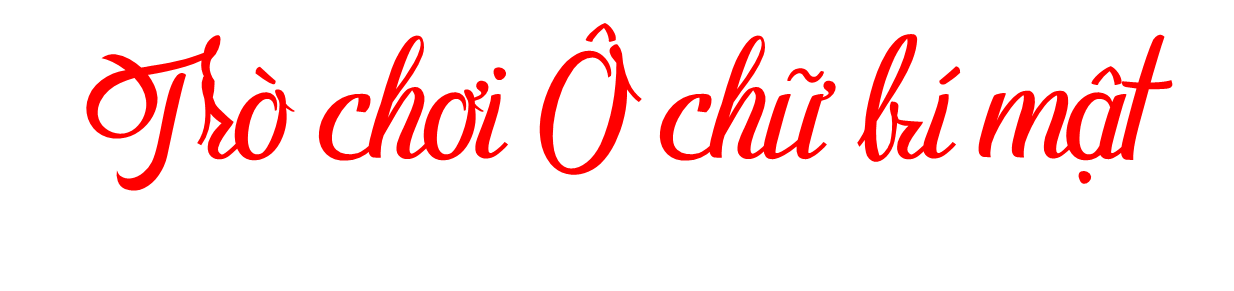 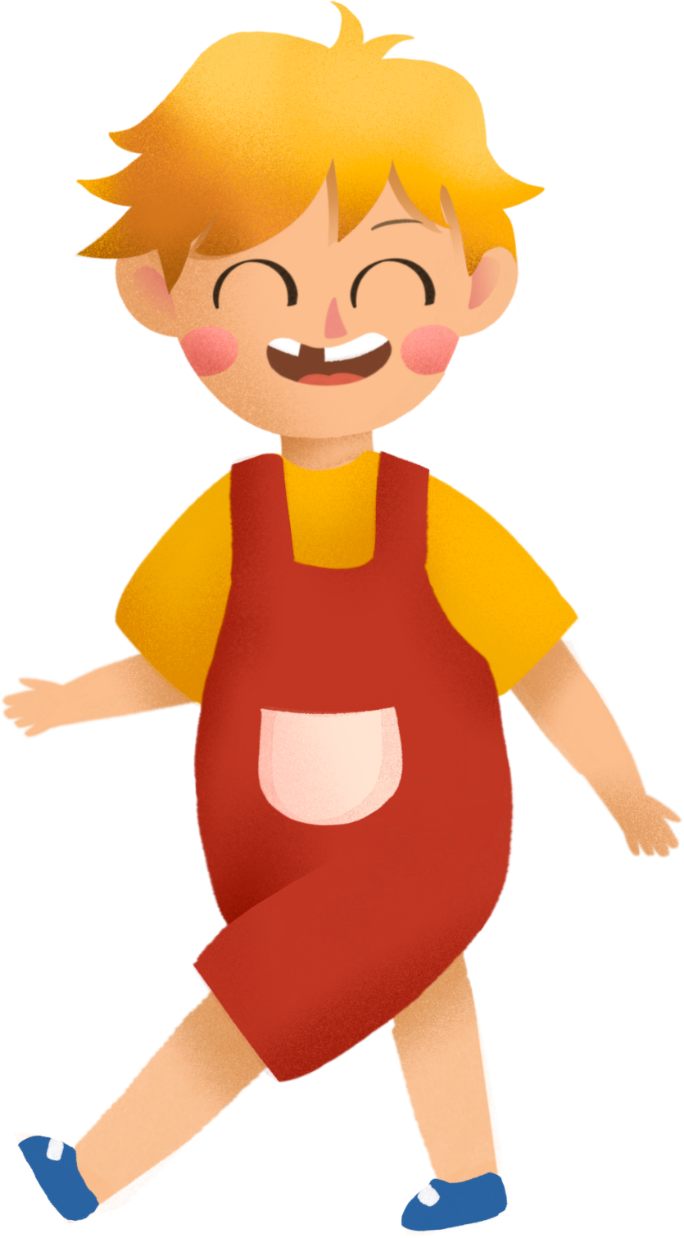 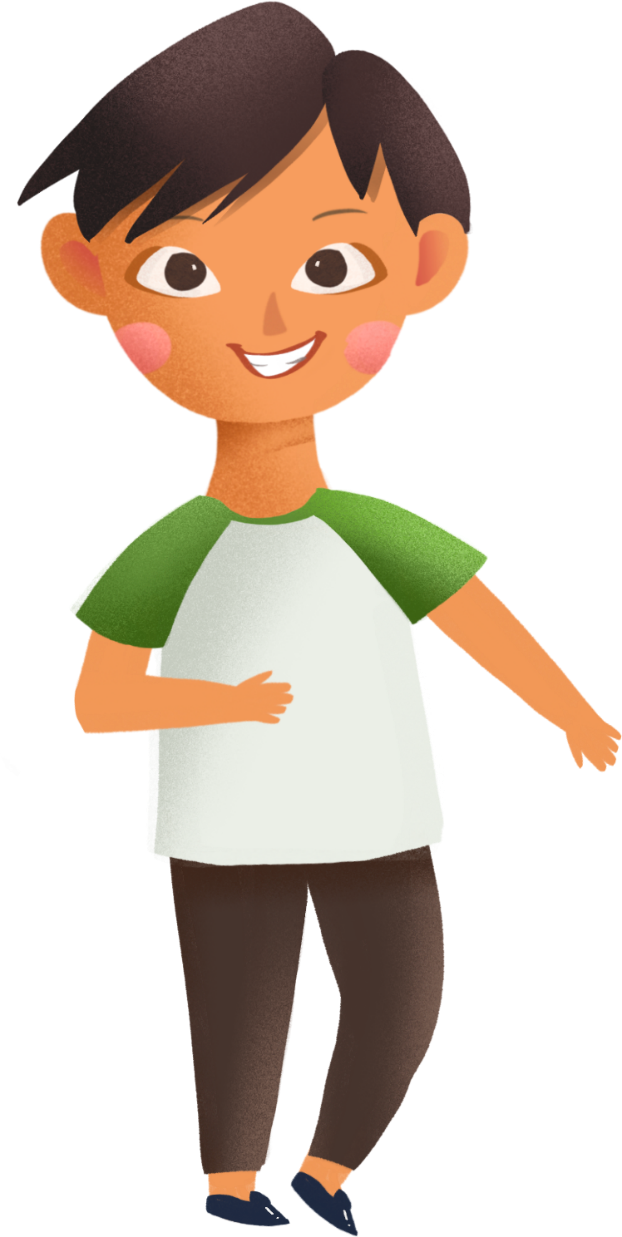 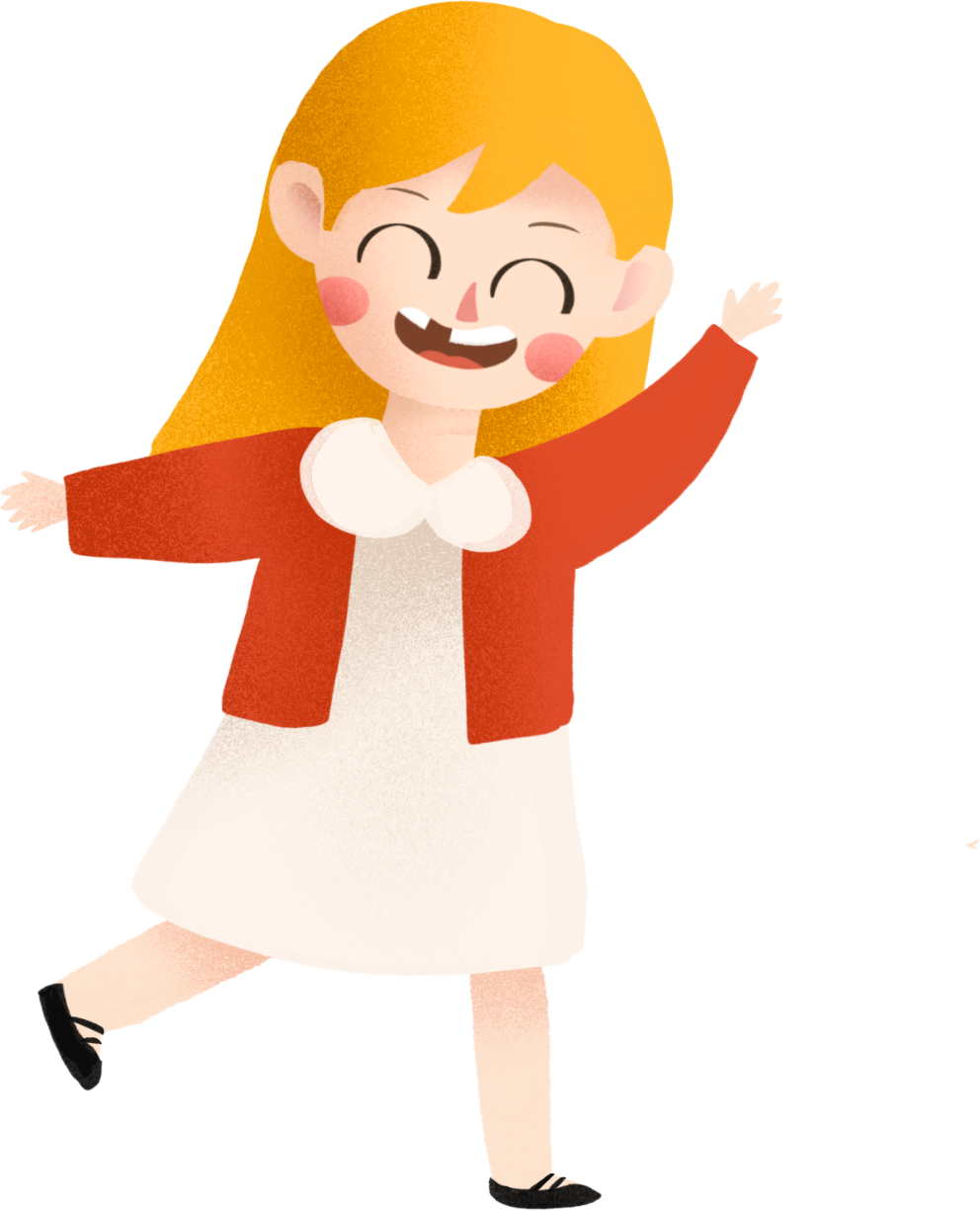 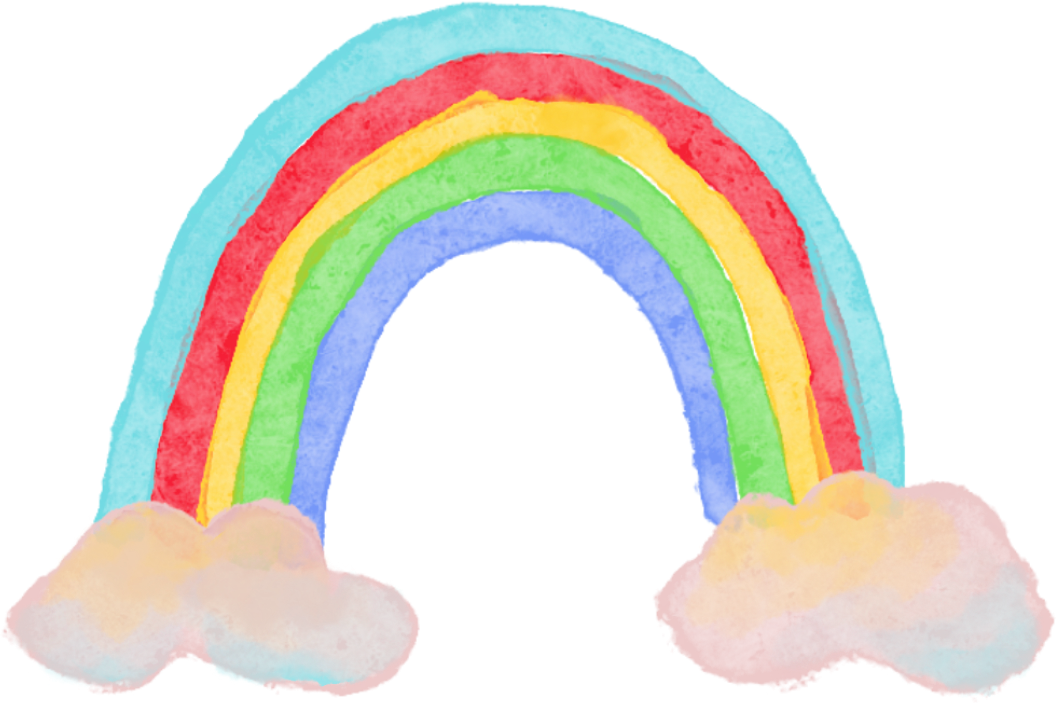 D
Ế
H
T
Ắ
O
C
1
C
C
T
N
N
H
Á
Ô
Ấ
G
C
C
O
Y
C
C
I
N
Ố
Ố
À
Ễ
Ị
I
H
U
U
2
3
4
5
6
E
N
S
6
C
Ữ
I
Á
C
H
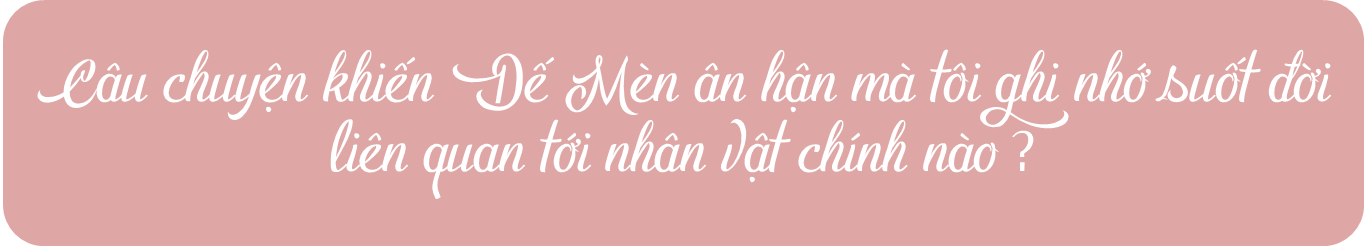 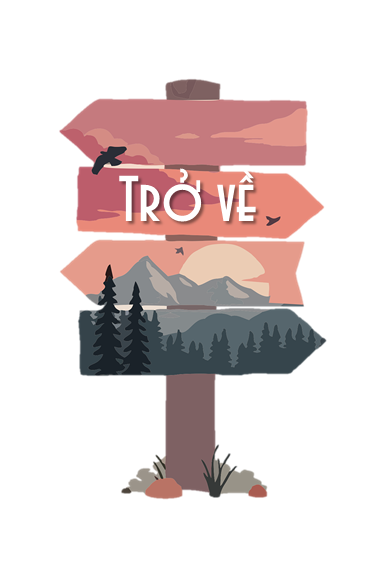 6
C
Ữ
I
Á
C
H
Đọc đoạn văn trang 17 và điền vào chỗ trống :
Mày nói gì?
Lạy chị, em có nói gì đâu!
Rồi Dế Choắt lủi vào
Chối hả? Chối này! Chối này!
………….………… liền quát lớn :
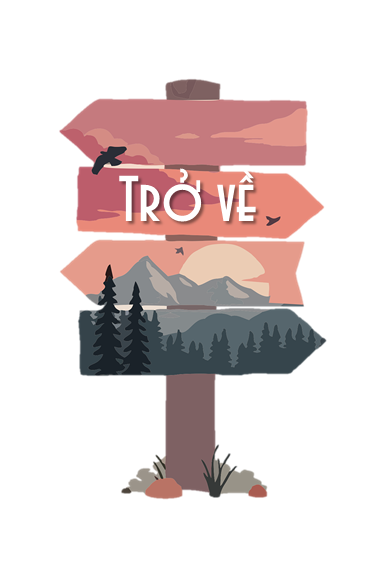 6
C
Ữ
I
Á
C
H
Đọc đoạn văn trang 17 và điền vào chỗ trống :
Cái Cò, Cái Vạc, Cái Nông,
Ba con cùng béo, vặt lông cái nào ?
Vặt lông ………. cho tao,
Tao nấu, tao xào, tao ăn
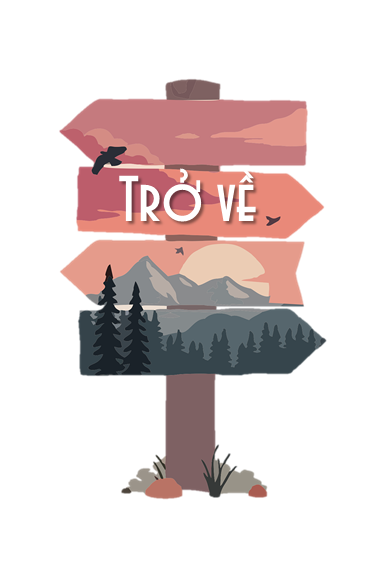 6
C
Ữ
I
Á
C
H
Tác giả của tác phẩm Dế Mèn phiêu lưu kí là ai ?
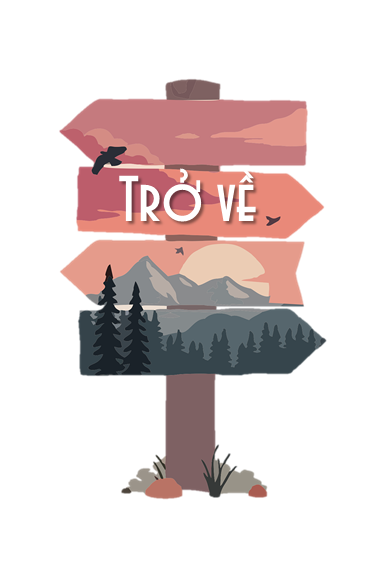 3
Ữ
H
C
Đọc đoạn văn trang 17 và điền vào chỗ trống phù hợp:
Cái Cò, Cái Vạc, Cái Nông,
Ba con cùng béo, vặt lông cái nào ?
Vặt lông cái Cốc cho tao,
Tao ………. , tao xào, tao ăn
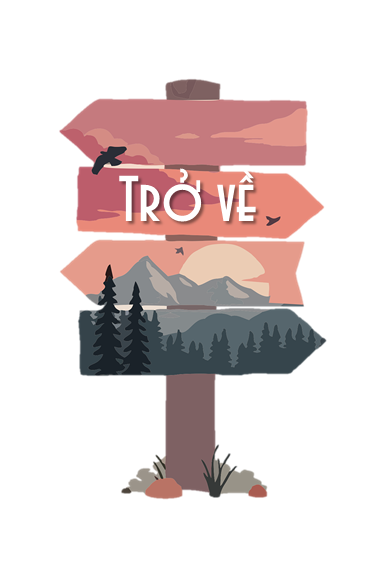 C
Ó
C
Ữ
H
9
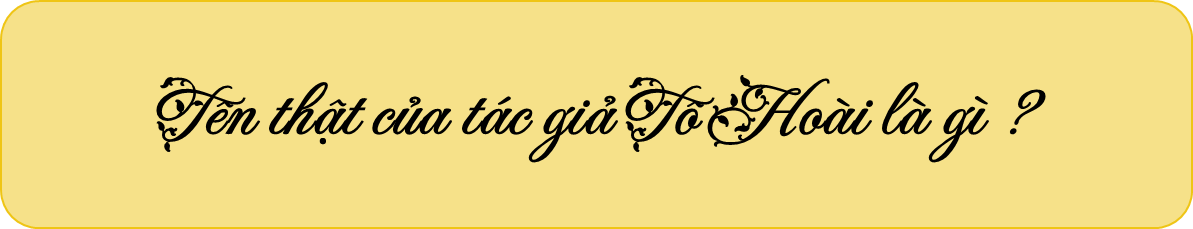 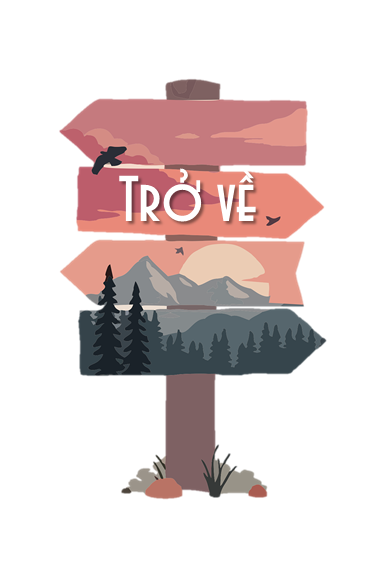 Á
I
C